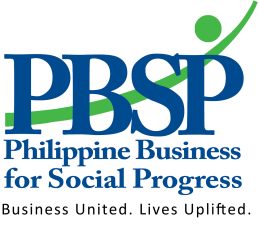 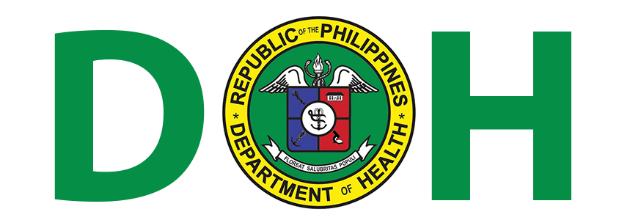 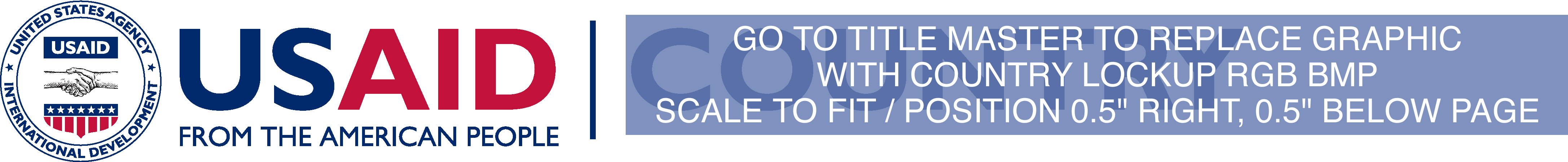 WORKSHOP PROCESS GUIDE: IDENTIFICATION OF
POLICY GAPS AND ISSUES
Training on Local Health Policy Development for  
TB Control Implementation

Anchored on Evidence-Based Legislation 
and Participatory Decision-Making
Identification of Policy Gaps and Issues
The participants shall be divided into four break-out groups of preferably equal number of members 

Each group shall analyze the policy issuances of particular LGUs, as well as the Summary of RSA Findings

The small group analysis shall be for a period of one hour
Identification of Policy Gaps and Issues
In their analysis, the members shall discuss their answers to the following focus questions:
 
What inadequacies, deficiencies, overlaps, or contradictions, if any, can be found in the existing policies issued by the LGUs? 
What possible improvements can be proposed?
What problems or issues are being suggested by the Summary of RSA Findings?
What are the possible causes or reasons for the said problems or issues?
What are the possible solutions to the problems or issues that may require legislation or executive action?
Identification of Policy Gaps and Issues
Every group shall prepare a list of its findings, identified policy gaps/issues, and recommended improvements and/or solutions 

The group shall assign a reporter who will present the group output in plenary

At the plenary presentation, each group shall be given 15 minutes to report its findings and recommendations

Open forum shall then follow
Identification of Policy Gaps/Issues